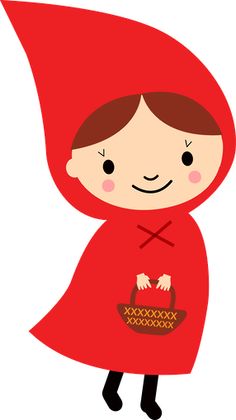 CZERWONY KAPTUREK
Dawno, dawno temu żyła sobie miła dziewczynka, którą nazywano Czerwonym Kapturkiem. 
Miała wokół siebie wielu przyjaciół.

Policz ile było dziewczynek, a ilu chłopców.
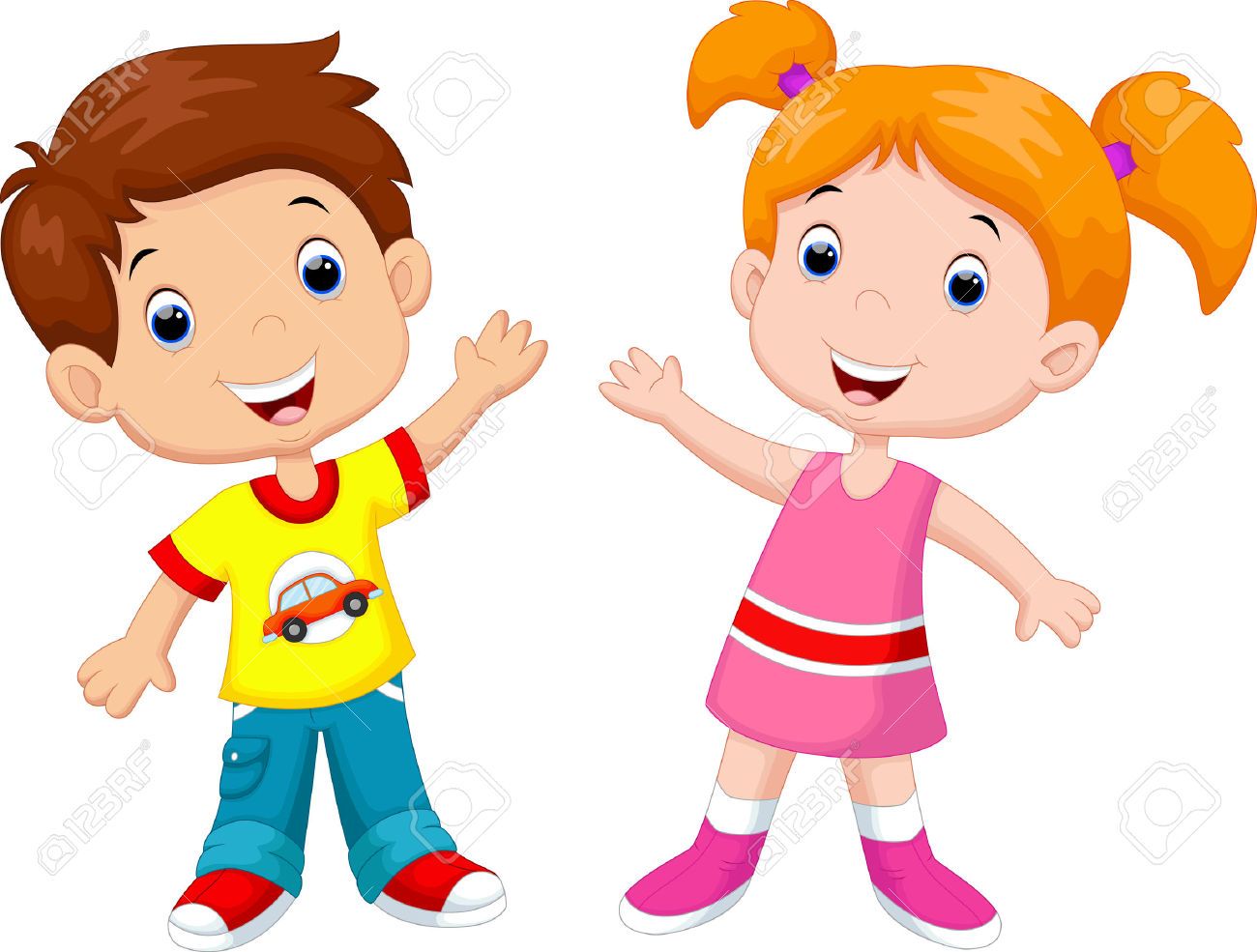 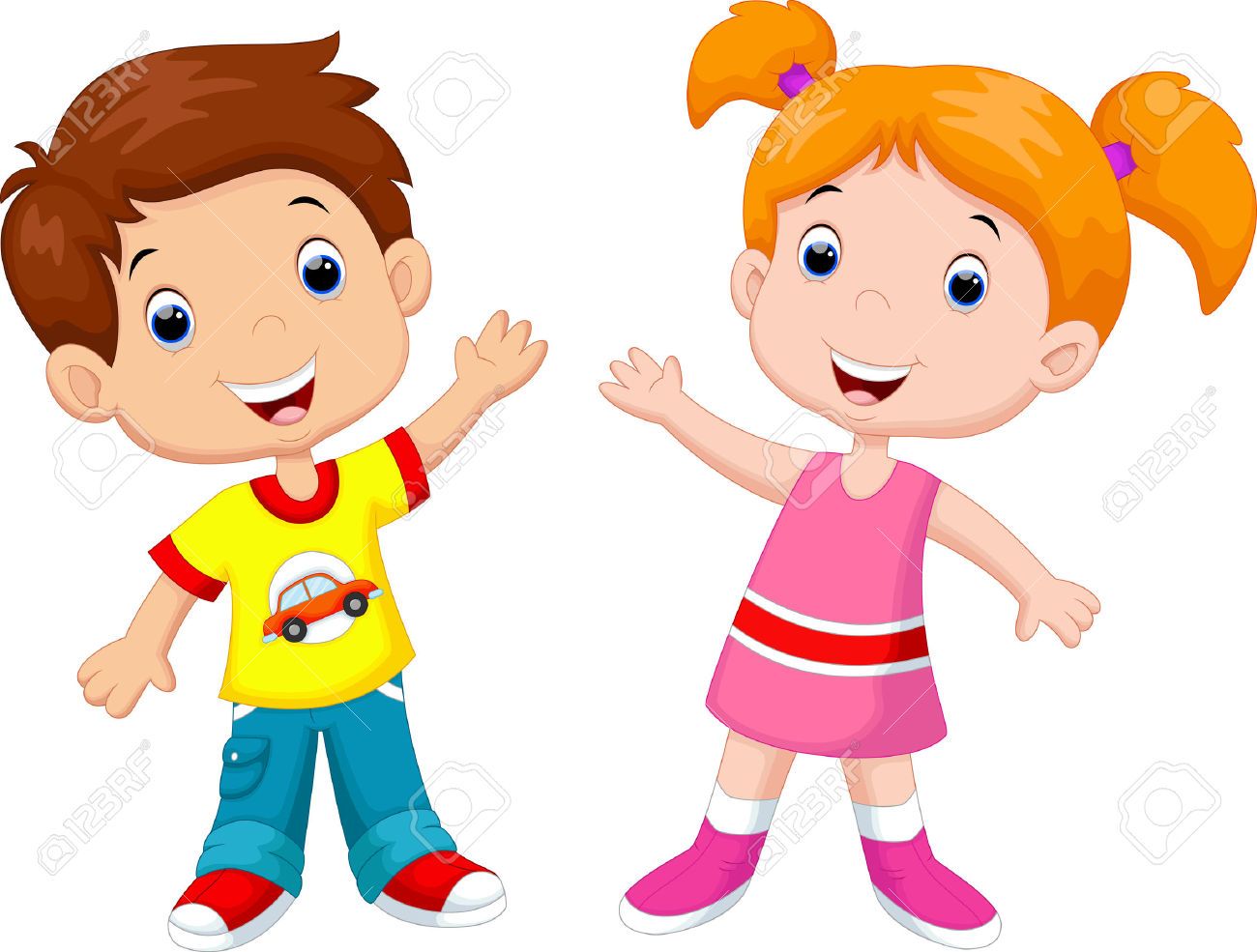 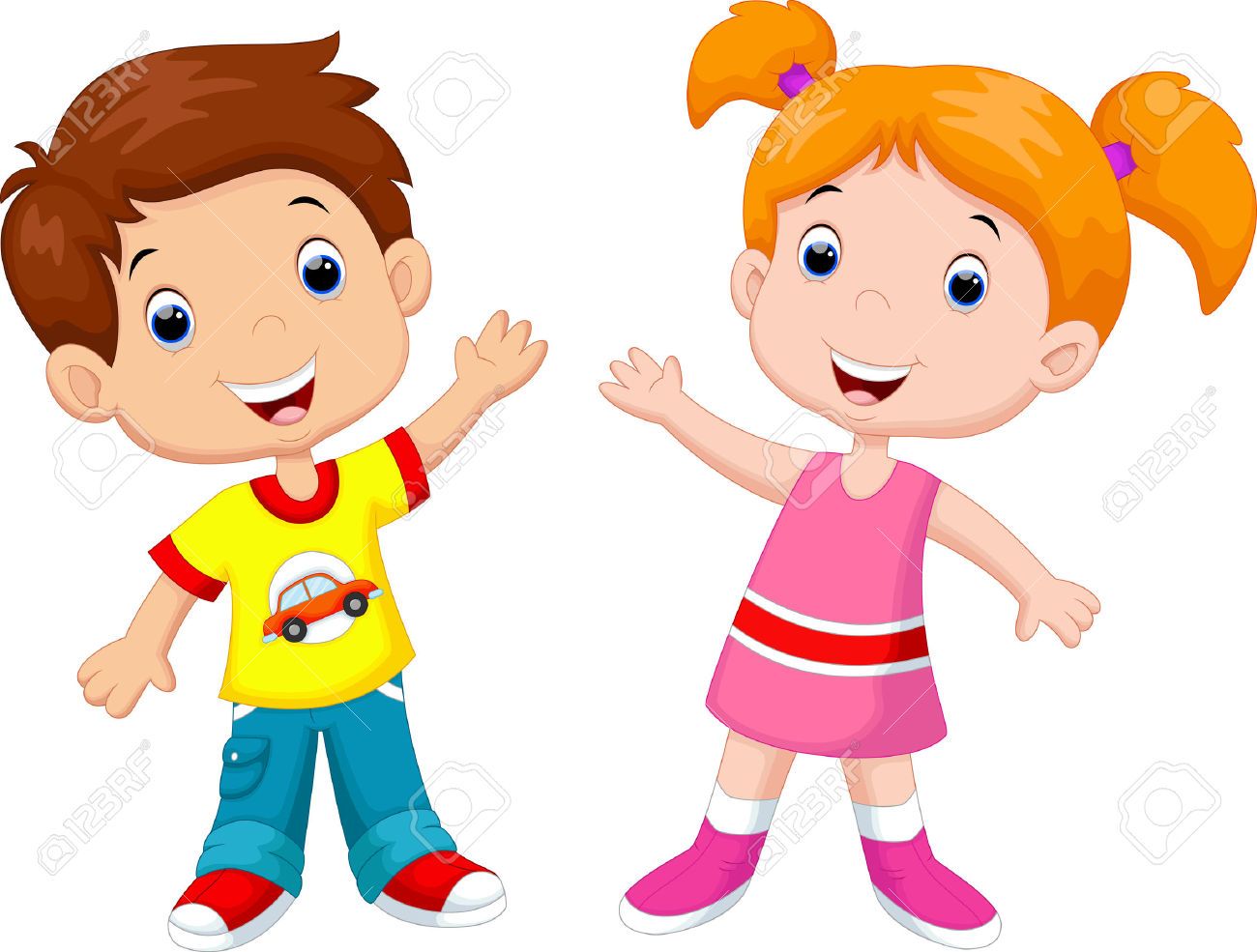 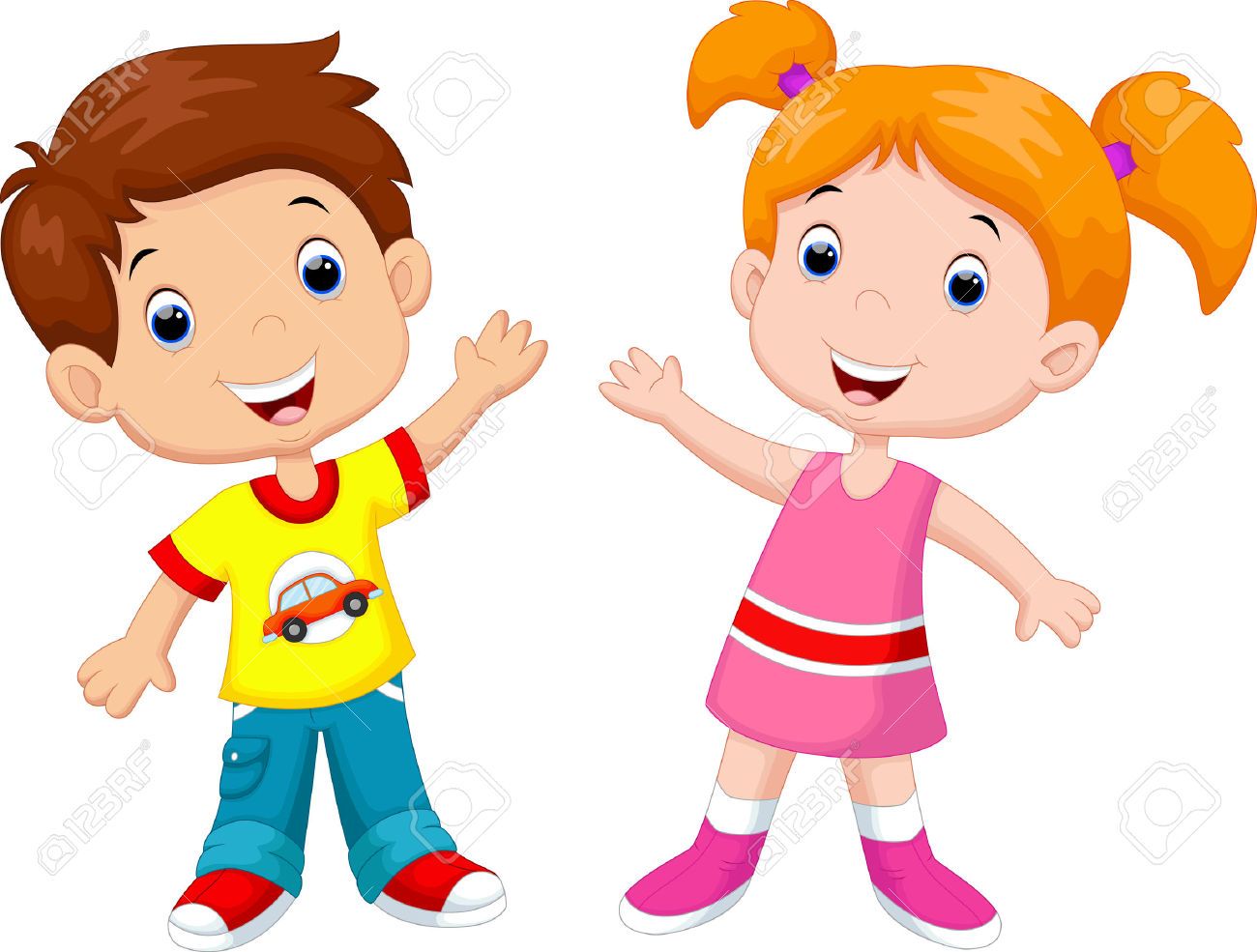 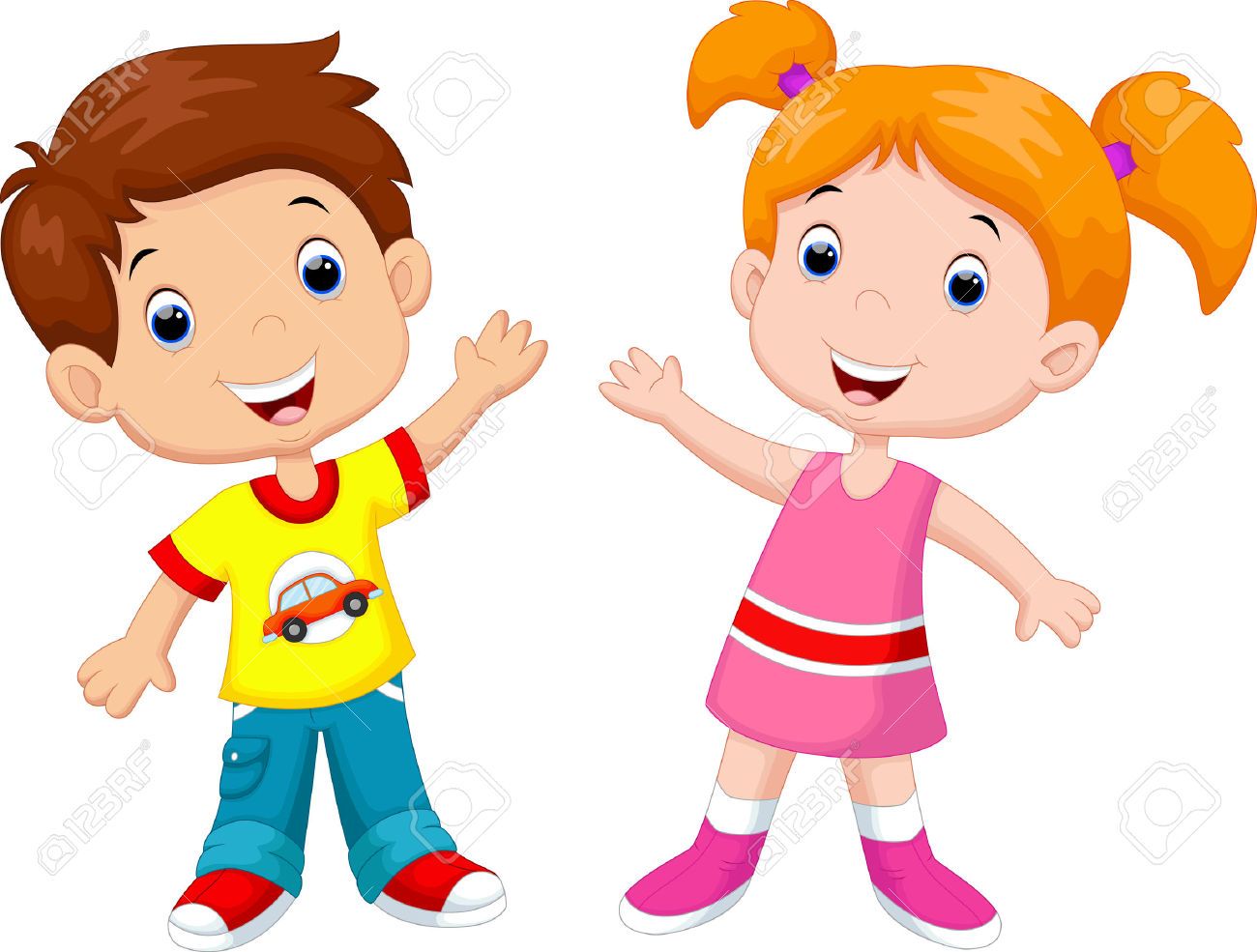 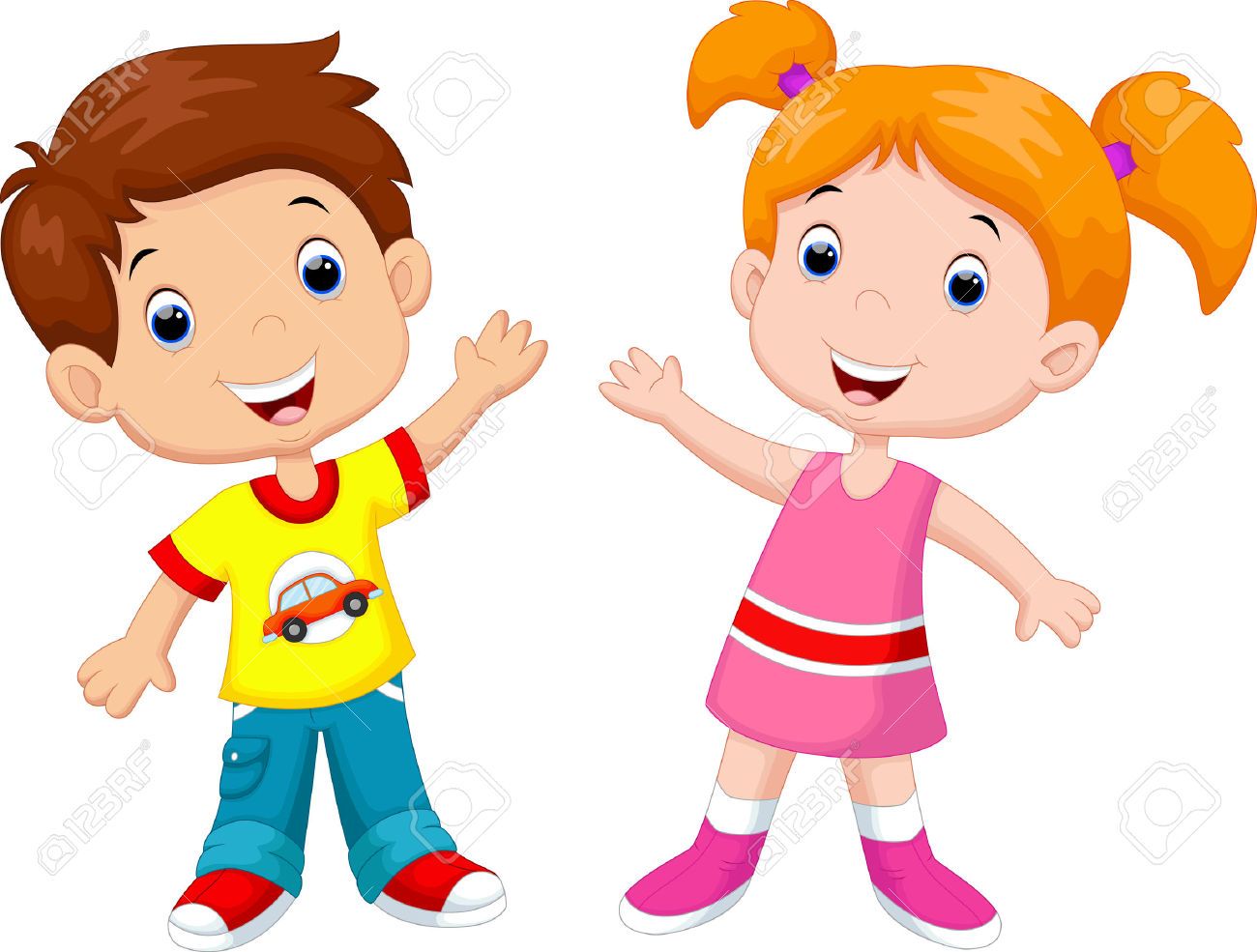 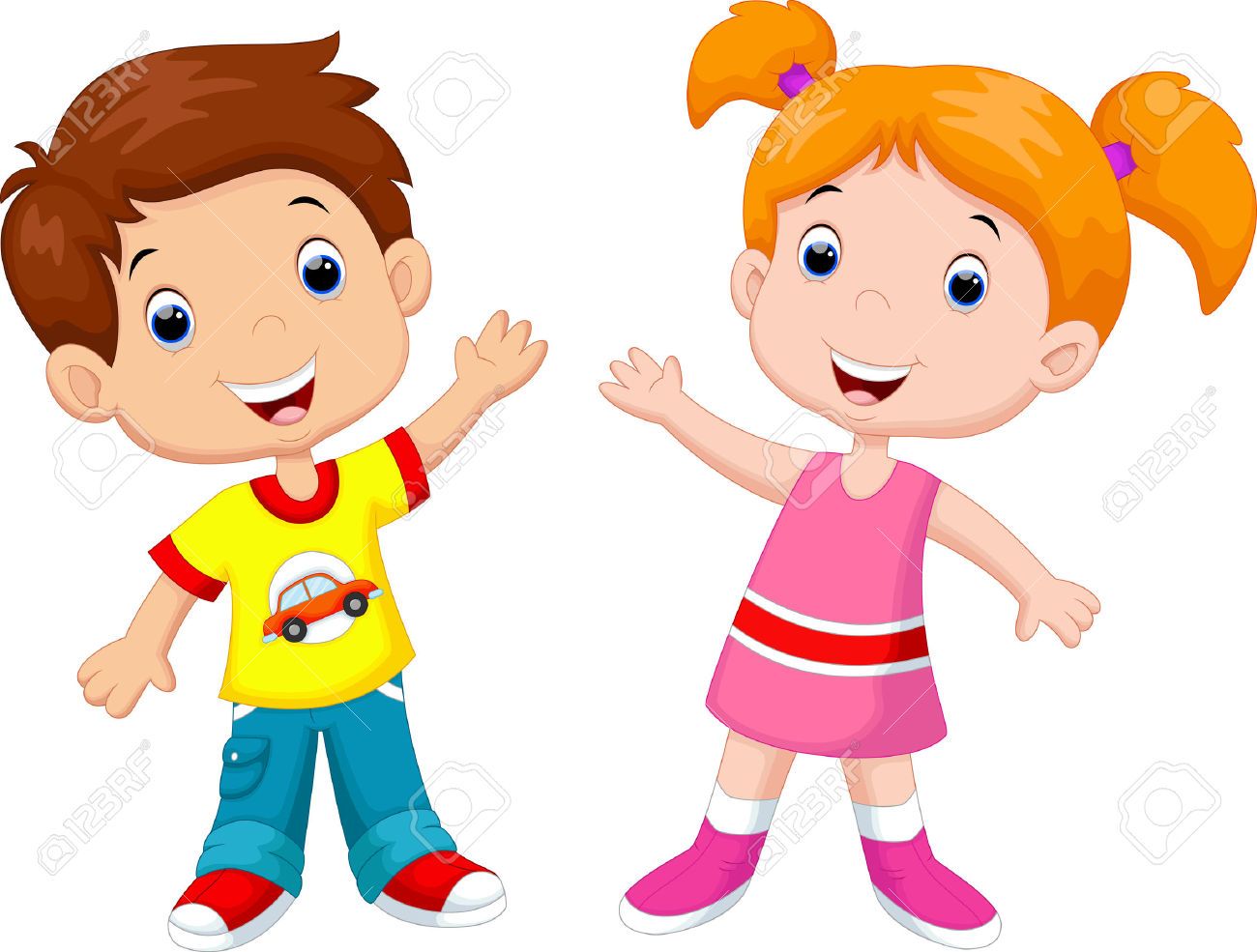 Pewnego dnia mama powiedziała dziewczynce, że babcia zachorowała. 
Czerwony Kapturek postanowił, że zaniesie jej potrzebne lekarstwa i smakołyki.

Ile babeczek niosła dziewczynka w koszyczku?
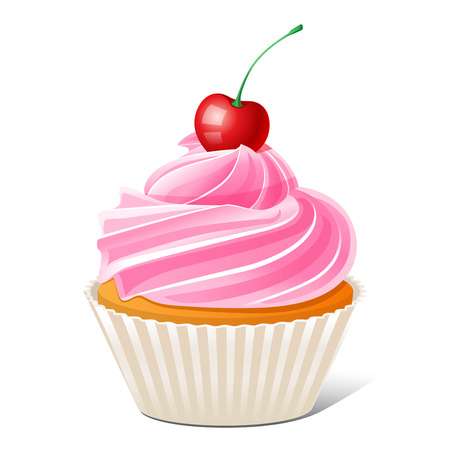 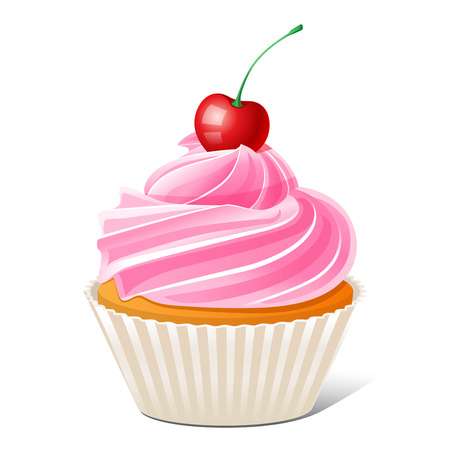 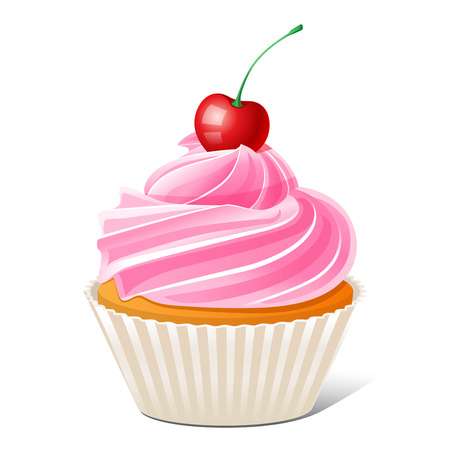 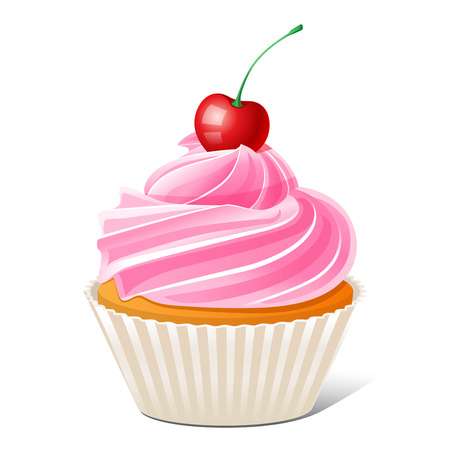 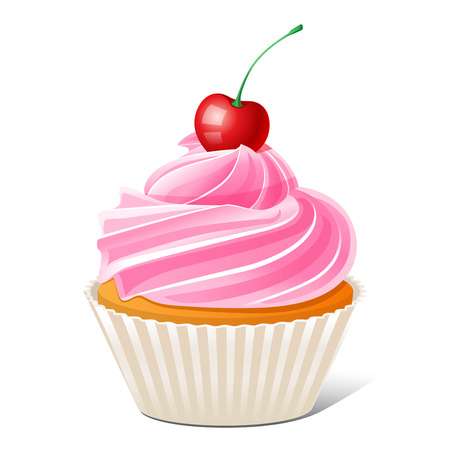 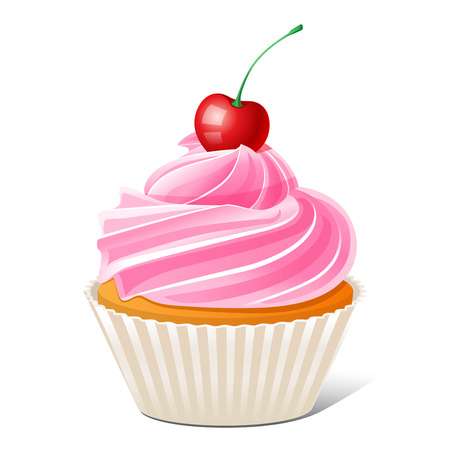 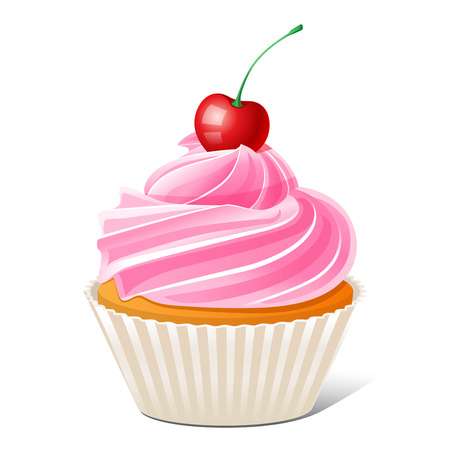 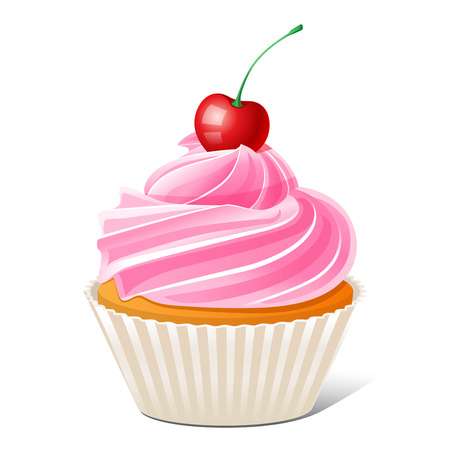 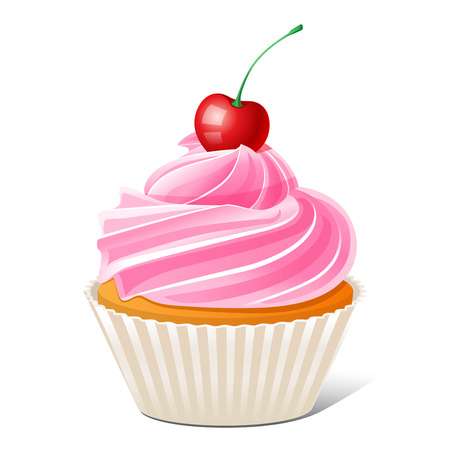 Babcia Czerwonego Kapturka mieszkała w sąsiedniej wiosce. Dziewczynka postanowiła iść przez las.
Po drodze zrywała kwiatki dla babci.

Ile kwiatków zebrała dziewczynka?
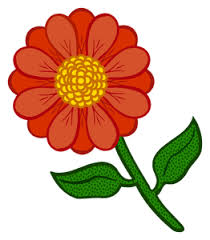 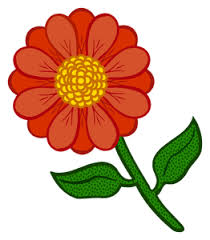 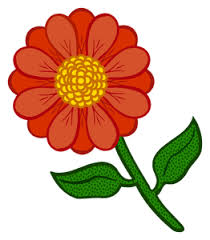 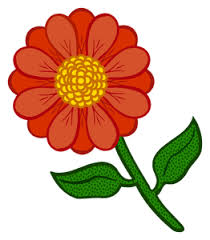 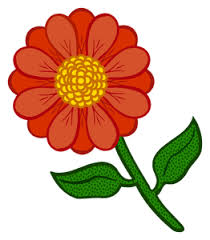 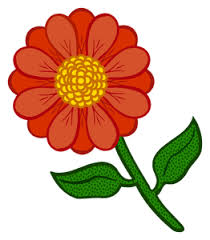 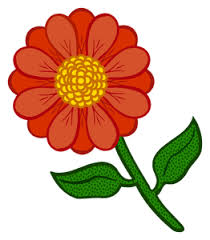 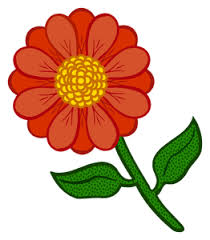 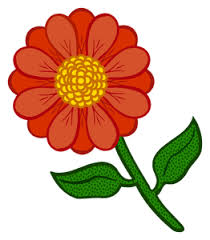 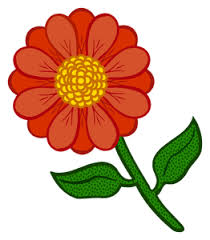 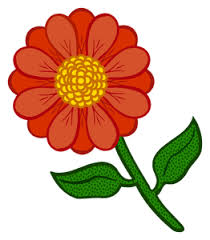 Idąc dalej spotkała wilka. Nie przeczuwając niebezpieczeństwa, powiedziała mu, dokąd idzie. Wilk również postanowił odwiedzić chorą babcię.
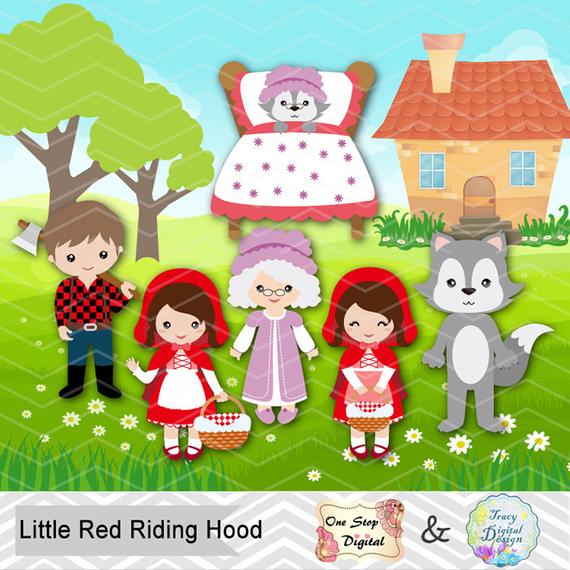 Dziewczynce w drodze do babci towarzyszyły leśne zwierzęta: sarny i wiewiórki.

Ile wiewiórek towarzyszyło dziewczynce?
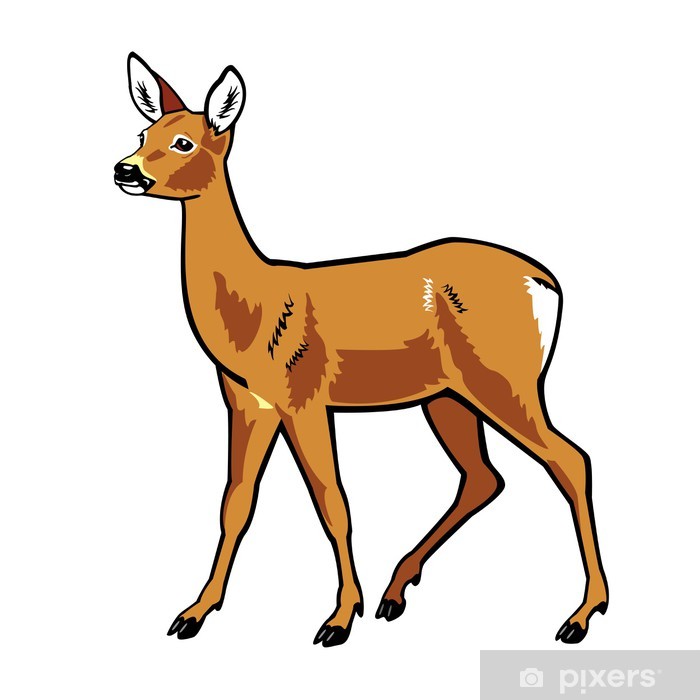 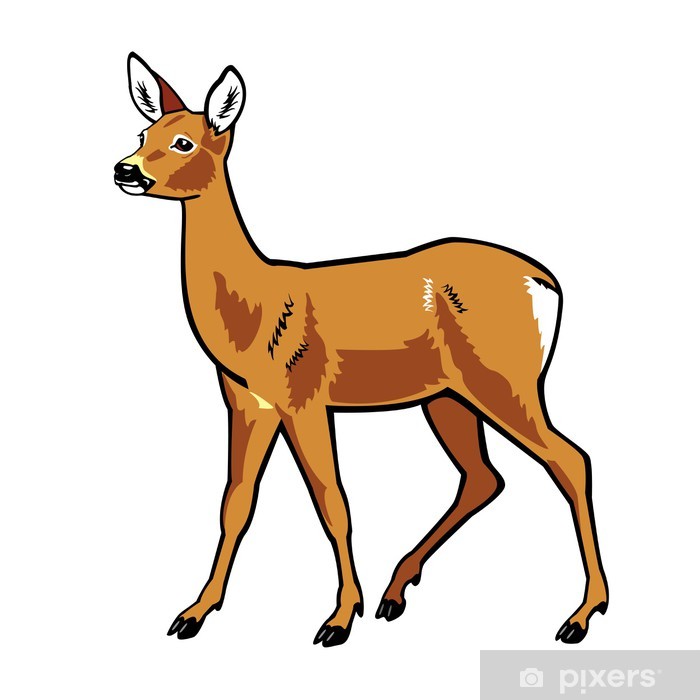 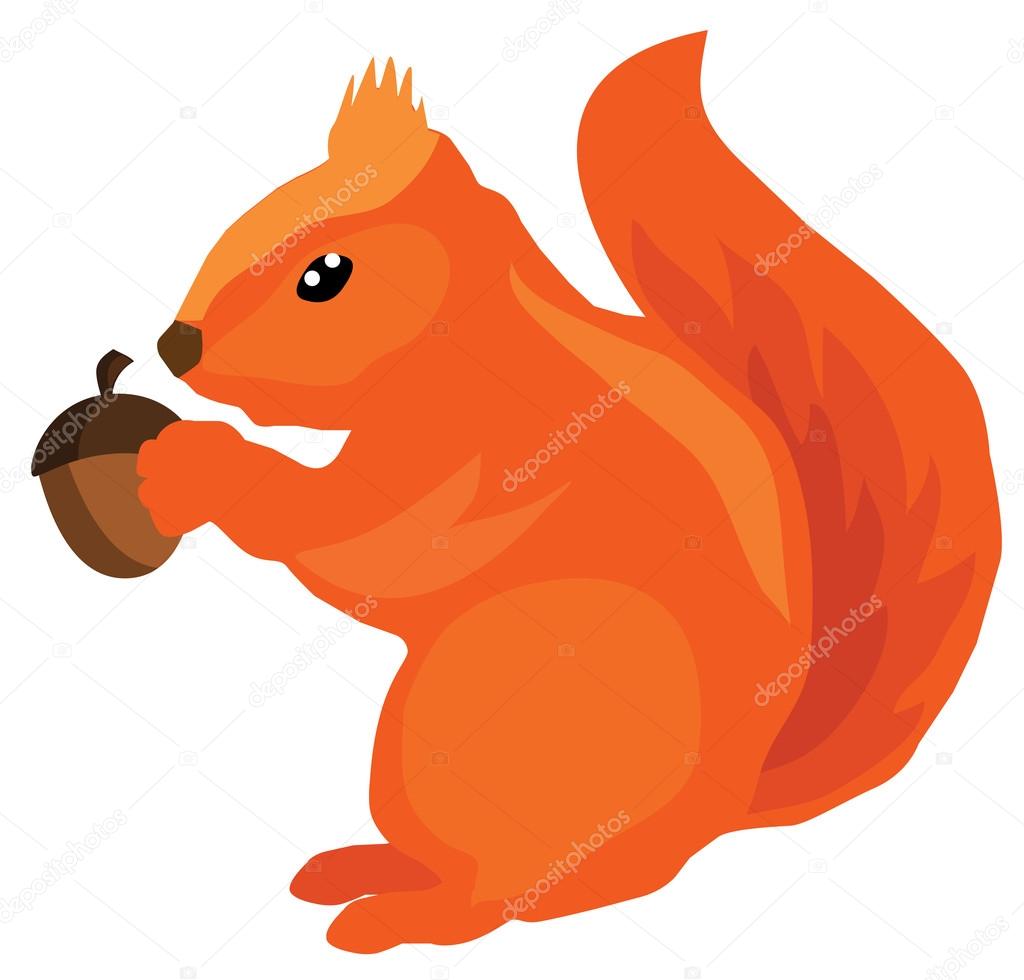 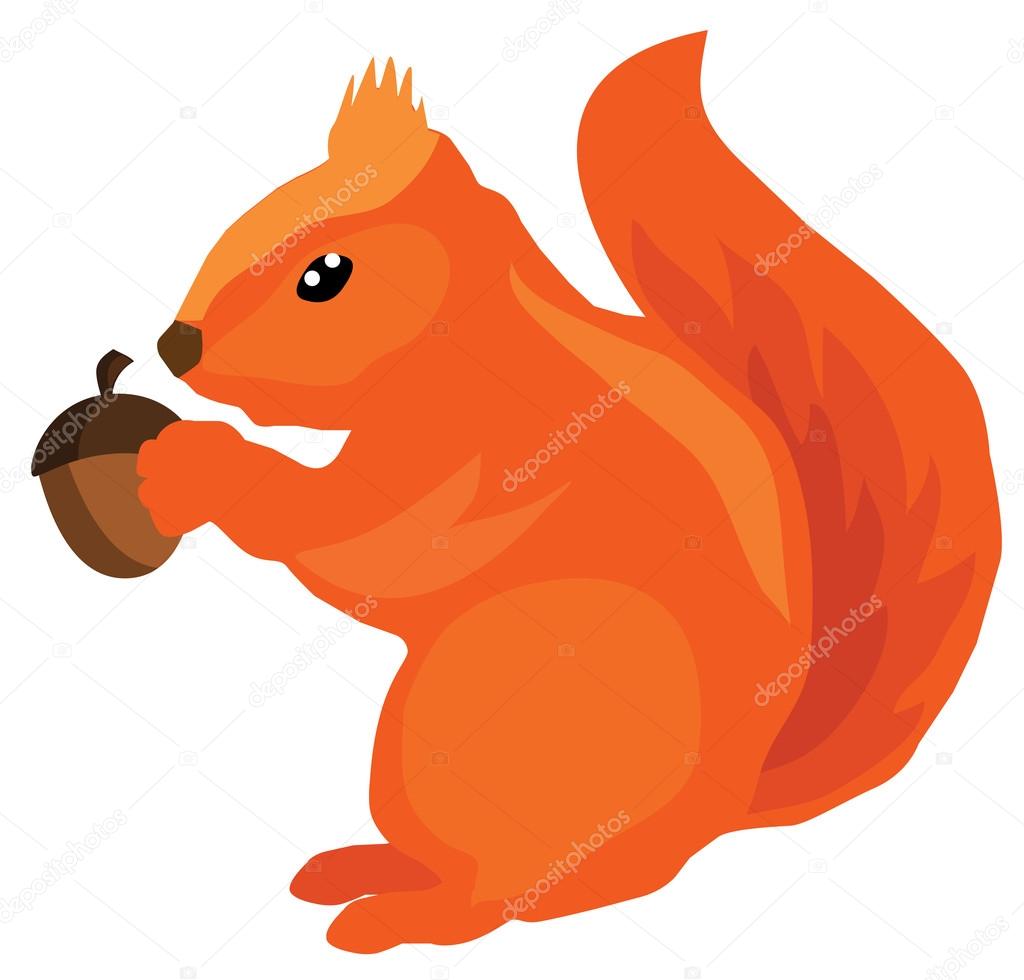 Czerwony Kapturek dotarł do domku babci…

Dokończ bajkę.